Accountability and Institutional Development Managing Police Conduct
Prof. dr. em. Paul Ponsaers (Ghent University, Belgium)
6/07/2021
1
1. Recommendation of the 
Council of Europe
Accountability and control of the police
The police shall be accountable to the state, the citizens and their representatives. They shall be subject to efficient external control.
State control of the police shall be divided between the legislative, the executive and the judicial powers.
Public authorities shall ensure effective and impartial procedures for complaints against the police.
Accountability mechanisms, based on communication and mutual understanding between the public and the police, shall be promoted.
Codes of ethics of the police, based on the principles set out in the present recommendation, shall be developed in member states and overseen by appropriate bodies.
6/07/2021
2
1. Recommendation of the 
Council of Europe
The police shall be accountable to the state, the citizens and their representatives. They shall be subject to efficient external control.
First golden rule of oversight
Oversight deals always about the actions of others. Oversight of one's own actions is at most reflective and “self-supervision” is in fact non-existent. Oversight is never “in the shoes of the performer”;
Difference between internal and external control
Internal oversight refers to the supervision that is organized within an actor itself (hierarchical control of the police within the police itself → disciplinary measures). 
External oversight is the supervision that is organized outside the actor by other supervisory bodies (for example, the Public Prosecution Service that supervises the police, but also an independent complaints committee and the Ombudsman). Finally, by instituting legal remedies (such as appeal, cassation and opposition), participants in the process can challenge criminal decisions, and thus also exercise external supervision.
6/07/2021
3
1. Recommendation of the 
Council of Europe
Legislative Power
Parliament 
Chamber has control on the government
No oversight on the judicial power
It has control on the policy of the ministers of Home Affairs & Justice 

 Questions and motions to the government
 Preparatory work within parliamentary commissions (Home Affairs & Justice)
 Parliamentary enquiry commissions (competence of investigating judge), also on criminal cases

Support services:
- Data Protection Authority (DPA)
- Court of Audit

Specific concerning police:
- Standing Police Monitoring Committee and its Investigating Service
- Supervisory Body for Police Information Management (COC)
Chapter 1: Introduction

1.1. The forms of oversight included

1.1.1. Oversight of the Federal Parliament

1.1.2. on police issues

1.1.3. Reform of the Belgian police

1.2. The forms of oversight not included
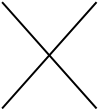 State control of the police shall be divided between the legislative, the executive and the judicial powers.
Executive Power
Government = Ministers of Home Affairs & Justice
Supervision of the ministers on police by means of their administrations
Hierarchical & disciplinary oversight

Home Affairs:
Specific concerning police:
- General Inspection of the police, complaints, assignments, discipline, … (+/- 300 members of personnel)
 Internal Services for Oversight of the police, complaints etc.

Justice:
Minister of Justice : Control on the prosecution
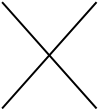 Judges = Ruling magistrates & Investigating judges
 Internal control via leading magistrates (as well for judges as members of prosecution office)
 Court of Cassation

 College of Courts and Tribunals (management plans)
 College of Public Prosecution (management plans)
Judicial Power
Superior Council of Justice : 
Independent of each power = selection and assignment of magistrates, external control via auditing, specific researches and treatment of complaints, rendering advice
6/07/2021
4
1. Recommendation of the 
Council of Europe
4
Public Prosecution
Public authorities shall ensure effective and impartial procedures for complaints against the police.
e.g. the Netherlands
1
3
National Ombudsman
Bureau VIK
Complaint
2
Inspectorate S&J
6/07/2021
5
1. Recommendation of the 
Council of Europe
Public Prosecution
Public authorities shall ensure effective and impartial procedures for complaints against the police.
Investigation
e.g. the Netherlands
1
National Ombudsman
Bureau VIK
Complaint
Admissability
Transfert
Parliament
Inspectorate S&J
6/07/2021
6
1. Recommendation of the 
Council of Europe
Public Prosecution
Public authorities shall ensure effective and impartial procedures for complaints against the police.
e.g. the Netherlands
National Ombudsman
Bureau VIK
Complaint
Parliament
2
Inspectorate S&J
Investigation
Transfert
6/07/2021
7
1. Recommendation of the 
Council of Europe
Public Prosecution
Public authorities shall ensure effective and impartial procedures for complaints against the police.
Criminal case
e.g. the Netherlands
3
National Ombudsman
Bureau VIK
Complaint
Admissability
Disciplinary case
Disciplinary Authority
Mediation
Inspectorate S&J
Independent
Committee
Appeal
6/07/2021
8
1. Recommendation of the 
Council of Europe
4
Public Prosecution
Public authorities shall ensure effective and impartial procedures for complaints against the police.
Appeal
Dismissal
Court
CCIS
e.g. the Netherlands
National Ombudsman
Bureau VIK
Complaint
Inspectorate S&J
6/07/2021
9
1. Recommendation of the 
Council of Europe
National Ombudsman
1
N.O. = Parliamentary initiative, since 1982 in the Constitution.
Function = To safeguard the rights of all citizens in dealing with administrative authorities, helping them by investigating their complaints. No final decision!
He assesses complaints about all aspects of public administration, defends the interests of the citizen and monitors the quality of public services.
Tasks:
Provide information on official complaints or appeal and refer to the relevant bodies. The National Ombudsman is the last resort institution. If an appeal is still running, he cannot intervene, and has to inform the citizen about that;
Analyzing the complaint concretely considering whether the complaint is justified or not, resulting in a recommendation to the relevant administrative body;
Intervention. The N.O. will contact the public administration concerned to discuss the possibility of a rapid resolution;
Mediation. He is independent mediator between the complainant and the public administration. He may invite the parties to meet face to face;
Investigation and written reports. He can investigate. He will give an order to research to his staff or to the competent force;
A letter. Where the outcome of an investigation is of interest only to the complainant;
Bundling complaints and establish thematic research not involving individual cases but rather certain policies or practices on a more general level.
6/07/2021
10
1. Recommendation of the 
Council of Europe
Inspectorate S&J
2
The missions of the Inspectorate S&J are multi-fold and cover the broad domain of security and justice, more precisely the sector national security, national police, execution of sanctions, youth, asylum and migration-policy. 
The investigations of the Inspectorate are not initiated by demands or complaints of citizens. For these matters it is up to the National Ombudsman to act. 
When a complaint reaches the Inspectorate, and this seems to be justified, this could be the motive for investigation, but it appears that this is seldom the case. 
The Inspectorate is not engaged in the promotion of the conformity to the norms of individual investigating officials. Individual behaviour of police-officers is evaluated within the force itself. 
it is not up to the Inspectorate to sanction, that is a task of the “Chief of the Force” himself.
The Inspectorate can make audits (concerning the quality of one of the police tasks), thematical investigations (a specific aspect in different unities), incidental investigations (at the occasion of a high-impact incident)
When a mistake is detected by the Inspectorate, this will be communicated to the “leader of the force” and  it is considered as part of his professionalism to make use of this information.
6/07/2021
11
1. Recommendation of the 
Council of Europe
Bureau for Security, Integrity and Complaints
VIK’s realize the internal investigations within the NPN
Tasks:
“V” stand for security, meaning “screening of the personnel”;
“I” stands for integrity, meaning “internal (penal and disciplinary) investigations”;
“K” stands for the treatment of complaints. On annual basis there are about 12.000 complaints to be treated.
The chief of the force installed a national concertation concerning the seriousness of the disciplinary sanctions, to avoid arbitrary sanctioning, based on jurisprudence.
The Free University of Amsterdam (VU) developed a yearly monitoring system for these internal investigations concerning complaints. 
When a complainant wants to go into appeal, he can go to the independent Committee for Complaints, which decides then. When there is still no satisfaction, he can turn to the National Ombudsman, who functions then as an instance of appeal.
In case a criminal investigation runs at the same time as an internal disciplinary investigation, the Prosecutor’s Office has to be warned. A criminal investigation against a member of personnel can be conducted a priori, after, but also simultaneously to an internal investigation.
6/07/2021
12
1. Recommendation of the 
Council of Europe
Bureau for Security, Integrity and Complaints
3
Number of investigations run during the period 2012-2014
6/07/2021
13
1. Recommendation of the 
Council of Europe
Prosecutor’s Office
4
The Public Prosecution Service is considered to be part of the judicial power. The Public Prosecution Service determines wether or not someone has to be brought before penal court. 

The Public Prosecution Service is the authority for the police regarding criminal law enforcement. Police officers charged of having committed a violation of the law do not have any special protection or treatment in the lawsuits. They are treated like any other offender. 

The Prosecutor’s Office supervises also the “General Investigating Officials”, as the “Intelligence and Investigating Tax Service” (FIOD) of the Ministry of Finance, the “Inspection of the Ministry of Social Affairs and Employment” (ISZW) of the Ministry of Social Affairs and Employment, the “Intelligence and Investigation Service of Environment and Transport” (ILT-IOD) of the Ministry of Infrastructure and Water, and the “Food and Goods Authority” (NVWA) of the Ministry of Agriculture, Nature and Food Quality.
6/07/2021
14
1. Recommendation of the 
Council of Europe
Public authorities shall ensure effective and impartial procedures for complaints against the police.
e.g. Belgium
The Standing Police Monitoring Committee is accountable to a parliamentary guidance committee
Furthermore the members have the right to consult the files that are under investigation, to discuss matters which are related to police
In 2014 a new regulation is accepted concerning the composition of the guidance committee. From now on every political fraction has at least one representative in the committee
A real monitoring of the consequences given to the recommendations formulated by the Standing Committee does not exist
Parliament
Guidance
Committee
Committee P
(5 members)
The investigating service researches possible penal acts, committed by members of police services
Under the authority of the magistrate who is responsible for the investigation
All the members have the competence of an officer of judicial police and are assistant officer of the public prosecution
Investigating
Service
6/07/2021
15
1. Recommendation of the 
Council of Europe
Supervision by the federal Parliament
Chapter 4: Specific parliamentary instruments

4.1. Standing Police Monitoring Committee

4.1.1. A unique instrument
Standing Police Monitoring Committee
Suit
Dismissal
Permanent Committee, 
Investigating Service, 
Supporting Units;
Complaint section.
Complaints of citizens
Public authorities shall ensure effective and impartial procedures for complaints against the police.
Transfer
Own initiative
Demand of Parliament
Demand of competent authority
Non penal
case
Penal case
e.g. Belgium
Prosecutors office
Auditing or thematic investigations, e.g. concerning stop and search techniques, confinement in police cells, interrogation methods, …
Non discipli-
nary case
Disciplinary
case
Investigating Service works under his oversight
Competent Authority
6/07/2021
16
1. Recommendation of the 
Council of Europe
Accountability mechanisms, based on communication and mutual understanding between the public and the police, shall be promoted.
As transparency is somehow missing, this is a hinderance for citizens, wondering  whom to address their questions to. This fragmentation of oversight bodies results even  in different databases (e.g. of complaints) of different bodies executing oversight. 

Also data on the ultimate decision taken in specific cases and files is dispersed in different databases.

 In order to increase transparency for citizens, scoreboards are handy. Also accessible flyers mentioning the different competences of each of the oversight bodies dealing with police complaints.
6/07/2021
17
2. The meaning of “oversight”
The five golden principles of “oversight”
Oversight deals always about the actions of others. Oversight of one's own actions is at most reflective and “self-supervision” is in fact non-existent. Oversight is never “in the shoes of the performer”; 
It is always about protecting legal standards. Oversight aims to monitor behavior that is prescribed by law; 
Oversight does not create new interests or values: it is therefore conservative in nature (“don’t change the rules of the game during the game”);
The lack of oversight leads to blind execution: there is no confrontation between actions and standards;
Oversight is designated by others / third parties with a system of standards to be applied. In the public sector, that system of standards is based on regulations. In other words, there is always a legal basis for supervision by public actors.
6/07/2021
18
2. The meaning of “oversight”
The difference between oversight on operational management and policy-oriented oversight
There is also oversight of operational management and business processes, to check whether the actions of ISFs are in accordance with the law. This can lead to disciplinary sanction. 
The focus is on the question whether the ISFs are “doing the right things in a good way”, in other words we wonder if “we have the ISFs that we want”. Several indicators can be used for that, measuring impacts, effects, and goal achievements. Also the number of complaints by citizens concerning ISFs can be part of this evaluation.
6/07/2021
19
2. The meaning of “oversight”
“Oversight” has multiple meanings
A managerial definition: “Oversight involves collecting information about whether an action meets the requirements set for it, subsequently forming an opinion about it and possibly intervening as a result thereof’
A juridical definition: “only when a body explicitly has an intervention option in law, is this body designated as a supervisor”
Three core competencies are always included :
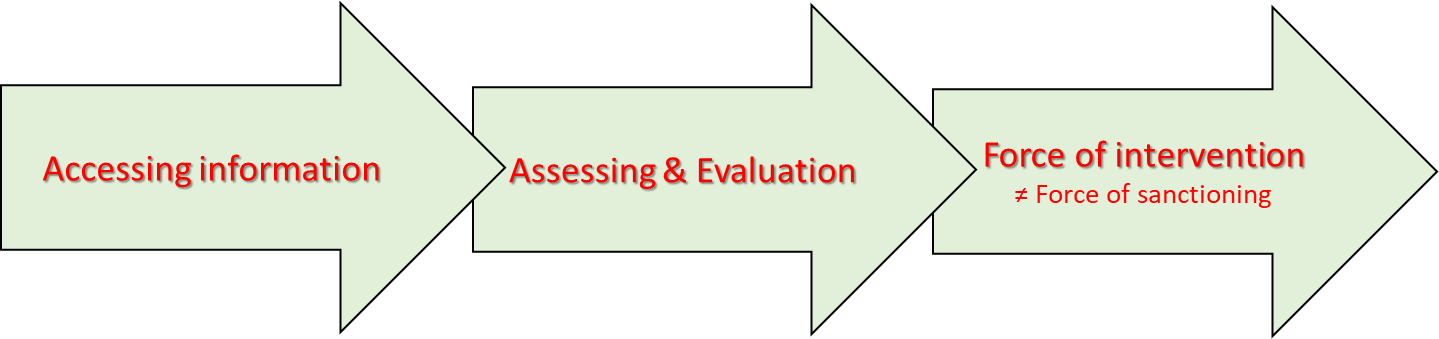 Interventions take place on the basis of a legal or formal authority and by means of informal influence on the other.
An instance can form an opinion about decisions of another organ. This opinion is expressed in a communication.
All information regarding ISFs should be public or at least must be available to public regulators.
6/07/2021
20
2. The meaning of “oversight”
Why organize oversight?
Maintaining the legal order in the best way
To achieve fair and efficient litigation, in accordance with 
the rule of law and 
the relevant (international) standards
1. Guaranteeing the democratic legitimacy of a system or a body. 
Bodies or services have independent room to act, within the framework of the legislation. Oversight provides insight into and supports the corrective possibilities of - ultimately - the legislator itself. 
→ As long as the legislator makes no changes to the system or the powers of the body, it is legitimate.
6/07/2021
21
2. The meaning of “oversight”
2. In line with the legitimacy of the system and the acting body, oversight aims to ensure that the body concerned acts in accordance with the law and the general interest.
→ This is often defined as the interest of the supervisory and higher levels of governance.
3. Oversight creates insight into the standards of good governance. 
Oversight makes explicit standards of good practices which the supervisory bodies and persons assess. 
→ This provides a public insight into the standards according to which the execution of the process must take place. About these issues is a normative value debate.
4. With this normative insight, the oversight body influences the actions of the body placed under scrutiny. 
→ Sometimes informal, but usually through forms of jurisprudence and policy rules, political judgments or otherwise, influence takes place.
6/07/2021
22
2. The meaning of “oversight”
5. Oversight provides 'checks and balances', a division of powers to prevent a possible concentration of power. Certain decisions are not exclusively attributed to one actor. Appeals, directions and standards (for example the violence instruction) are examples of this. 
→ These powers are withheld from the primary responsible actor: consultation and coordination with a higher body is necessary or revision of the decisions is open.
6. Gathering knowledge about how systems work in practice.
It concerns quality, accessibility and efficiency (effectiveness) as well as the safeguarding of personal freedoms or rights of individuals with regard to authority. 
→ Legislation and practice constantly influence each other: oversight provides some of the insights through which the legislator can assess whether the system as a whole generates the desired outcomes.
6/07/2021
23
2. The meaning of “oversight”
7. Oversight also promotes the efficiency of the actions of organs. 
After all, if the implementation adheres to the standards, these are considered to be efficient. 
→ Supervision often includes judgments about the correct use of public funds. We also want supervision to be effective.
8. → The same objective can be to promote quality. 
E.g. the Education Inspectorate explicitly aims to stimulate the quality of education by means of oversight.
6/07/2021
24
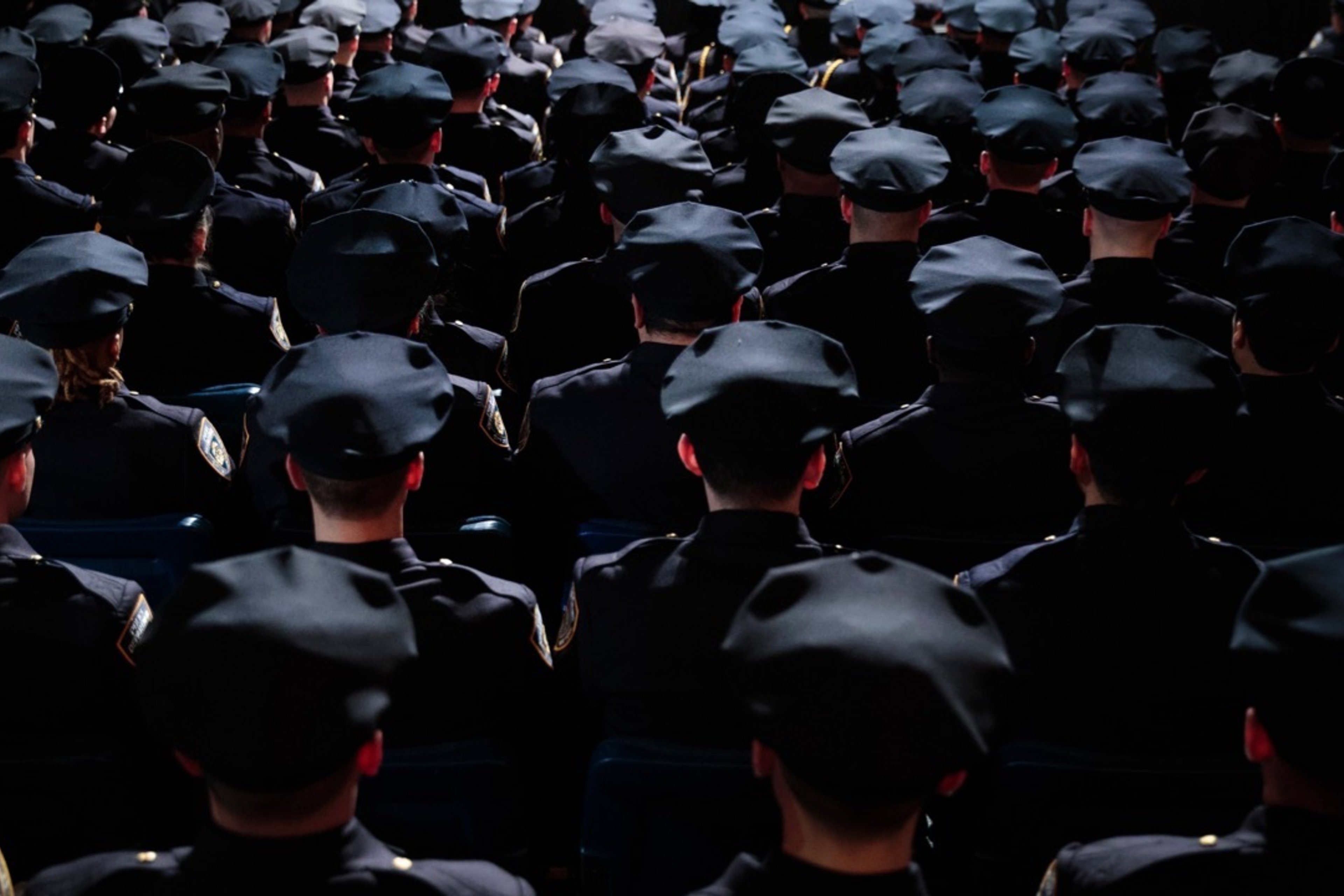 Thanks for your attention …
6/07/2021
25